일본의 제사,장례
21602677 
이홍규
일본의 장례
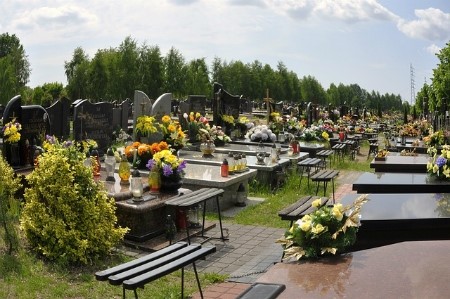 고령화에 따라 장례 증가

불교식 장례가 과반수

사청(寺請)제도
사청제도
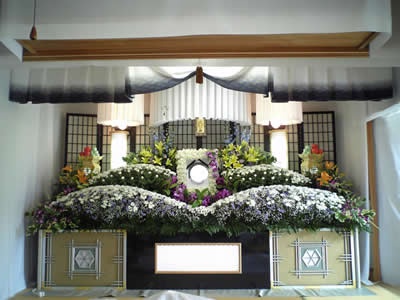 크리스트교, 니치렌 등을 억압

집 근처의 절에 신분 등록

절의 스님이 파견 

일본 불교의 비판 증가
불단(佛壇), 가미다나(神棚)
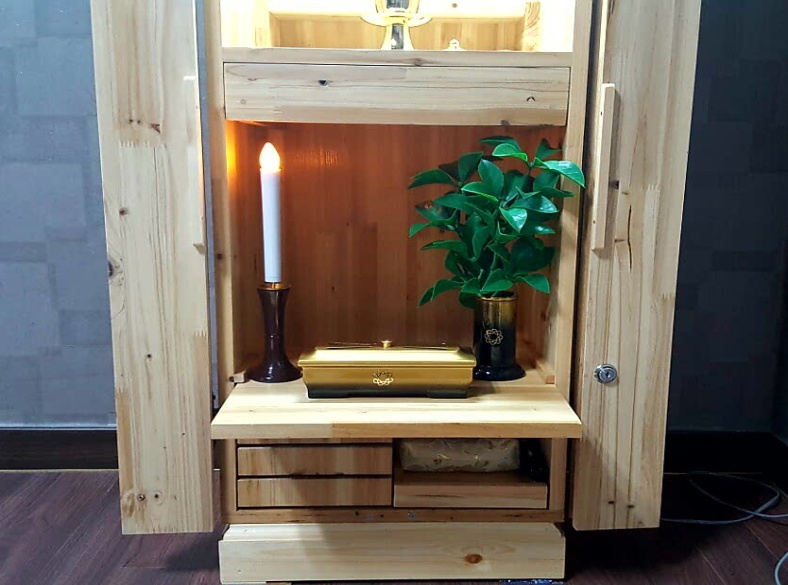 불단 : 가정 내에 불상을 안치하고 위패를 같이 모신 제단

매일 꽃이나 차, 물 등을 올리고 향을 피우거나 종을 울려 선조의 영을 위로

가미다나: 각 가정에서 신을 모시기 위해 만든 단

불교의 부처와 신도의 신은 같다고 하는 신불혼효사상
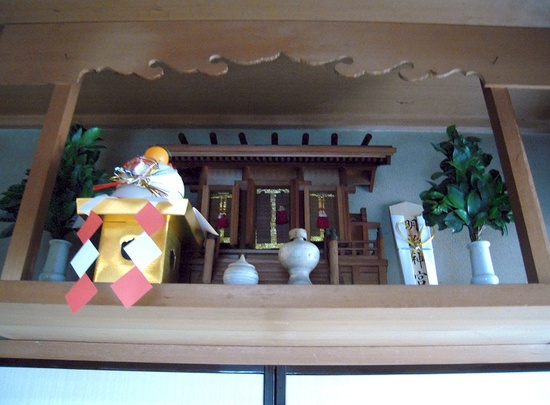 장례의 순서
<장례 1일차>
2일차
世話人
(세와닝)
忌中(상중)
세안 및 목욕
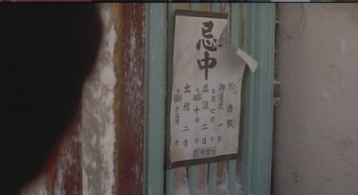 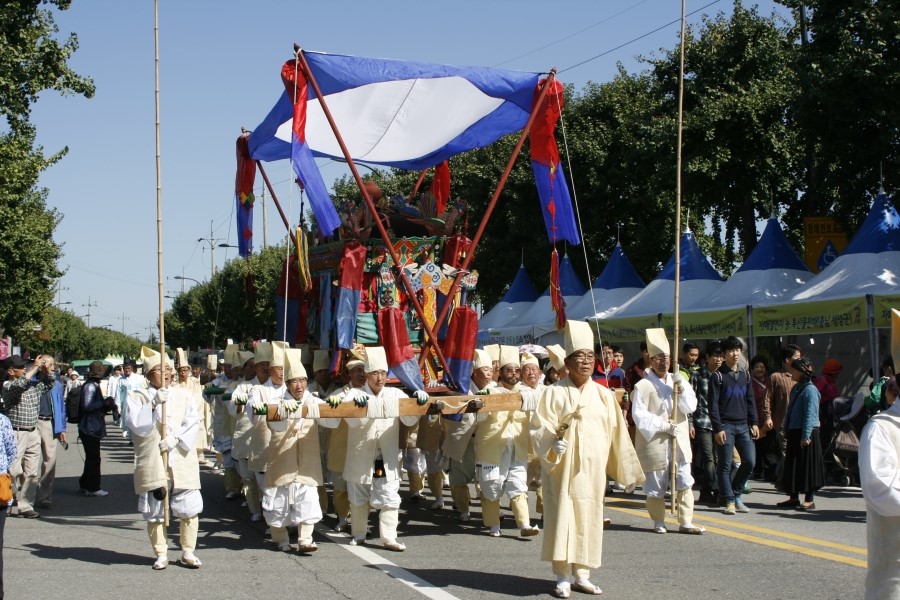 <장례2일차>
3일차
戒名(가이묘)
通夜(츠야)
告別式(고별식)
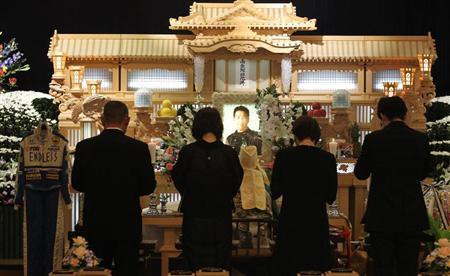 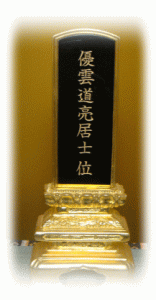 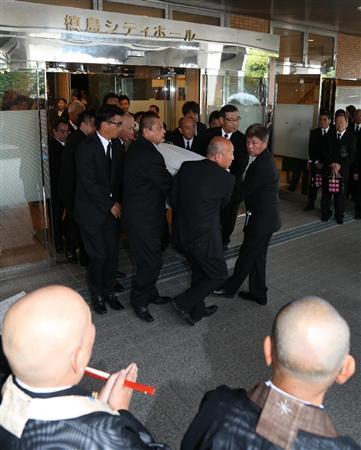 <장례3일차>
화장(火葬)
납골항아리(骨壷)
霊柩車(영구차)
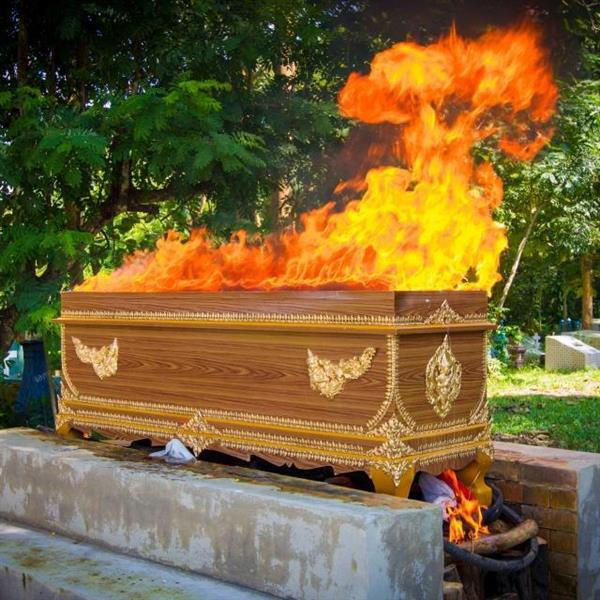 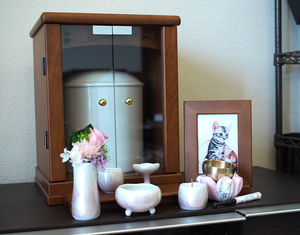 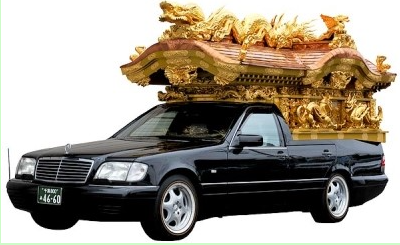 장례 후 유족
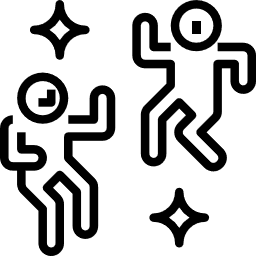 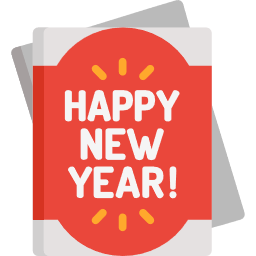 연하장
결혼
경사 및 축제
봉분,화장
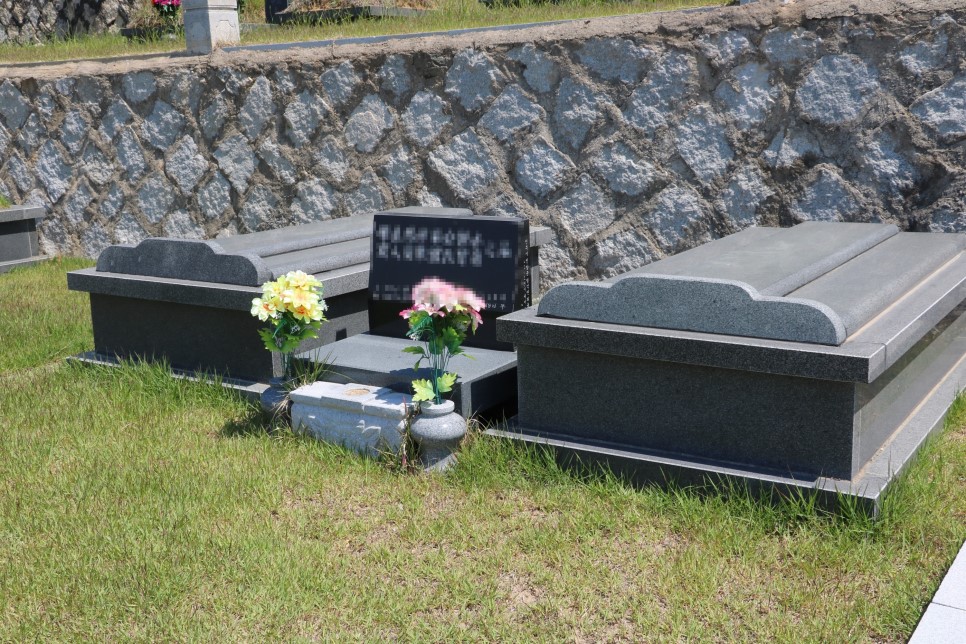 묘지=봉분

한정, 장소

부동산 가격 상승

우리나라도 비슷
일본,한국 제사
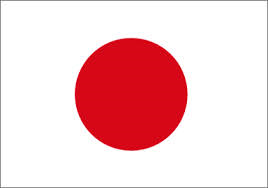 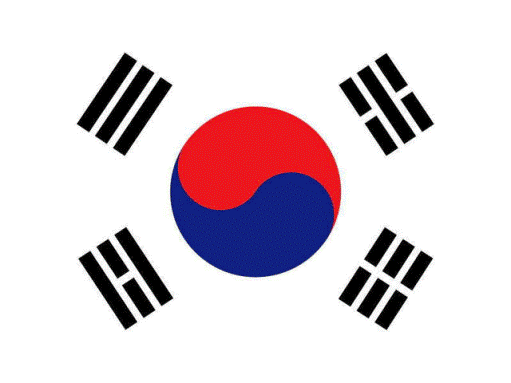